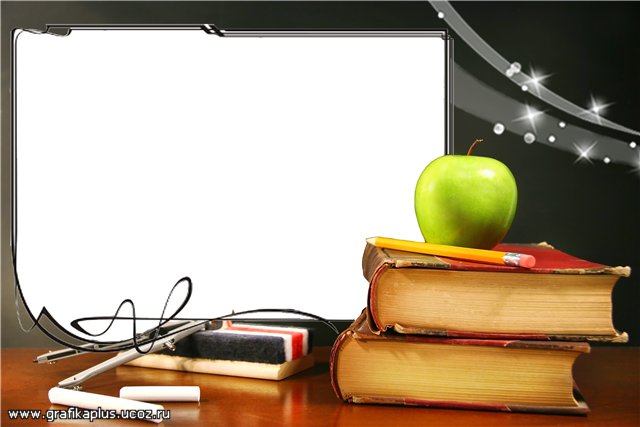 Декада 
начальных 
классов 
01.04-10.04
Основные  цели:                                                                                                                                                                   - повышение интереса  учеников к предметам;                                                                            - формирование  познавательной  активности, кругозора.
Задачи Декады начальных классов:
1. Создание условий максимально благоприятствующих получению качественного образования каждым учеником в зависимости от его индивидуальных способностей, наклонностей, культурно - образовательных потребностей.
 2. Повышение интереса учащихся к учебной деятельности.
 3. Оценка влияния Декады начальных классов на развитие интереса учеников к изучаемым предметам.
 4. Помощь ученикам в раскрытии своего творческого потенциала. 
 5. Создание праздничной творческой атмосферы.
Принцип проведения Декады начальных классов: 
каждый ребёнок является активным участником всех событий декады.  
Он может попробовать свои силы в различных видах деятельности.
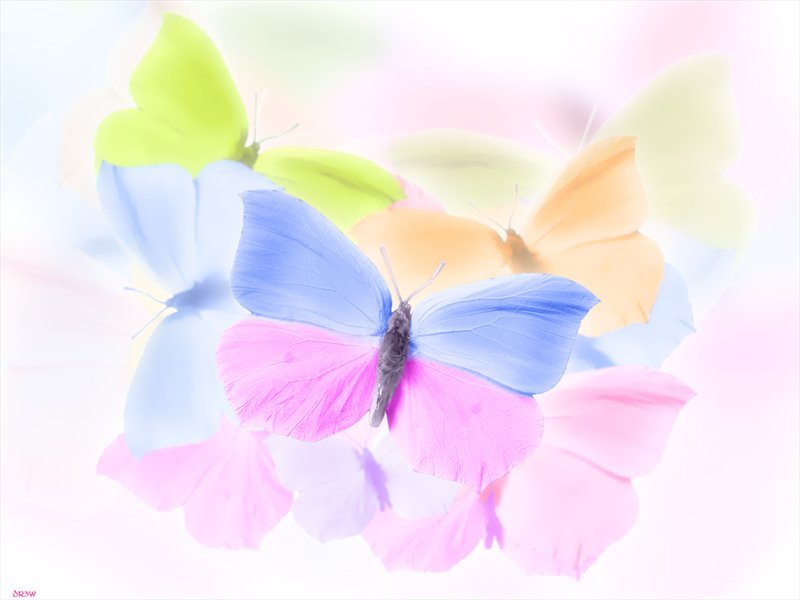 День Бабочек
01.04
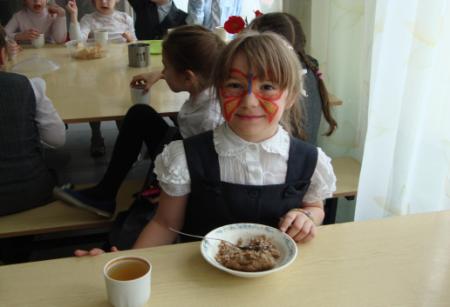 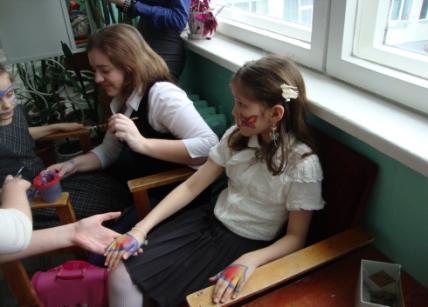 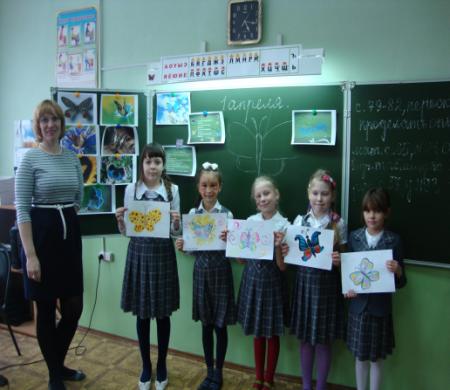 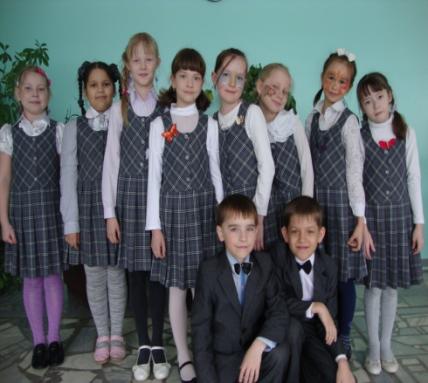 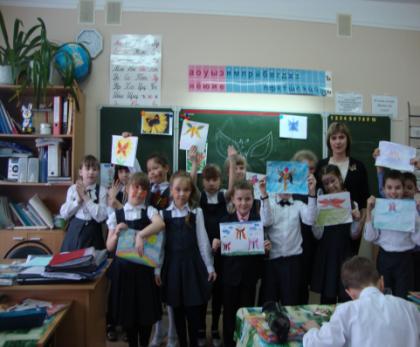 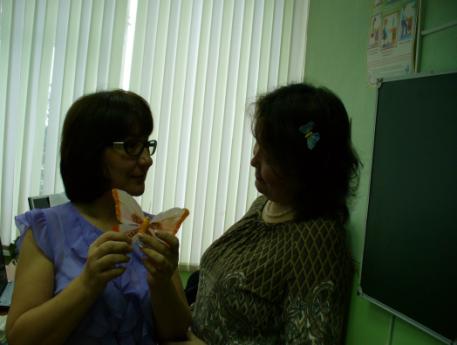 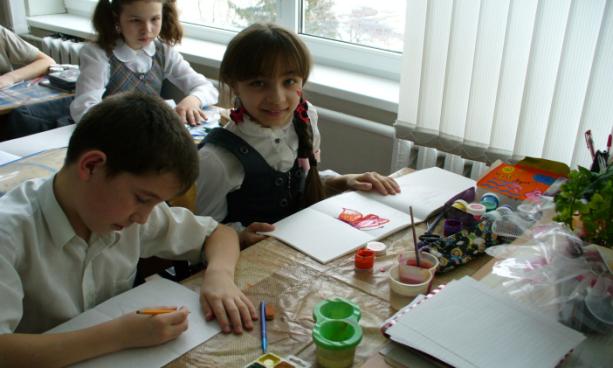 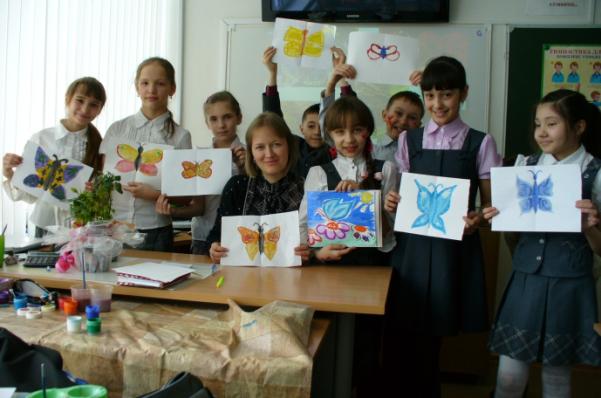 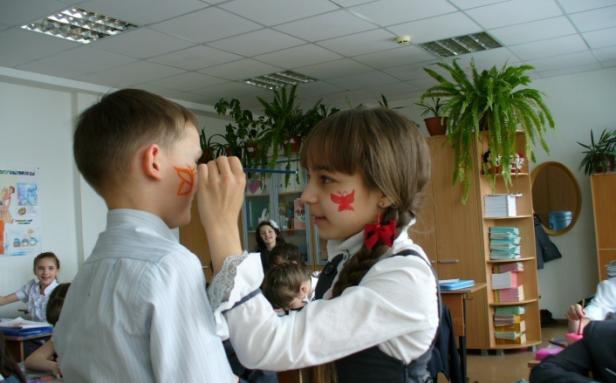 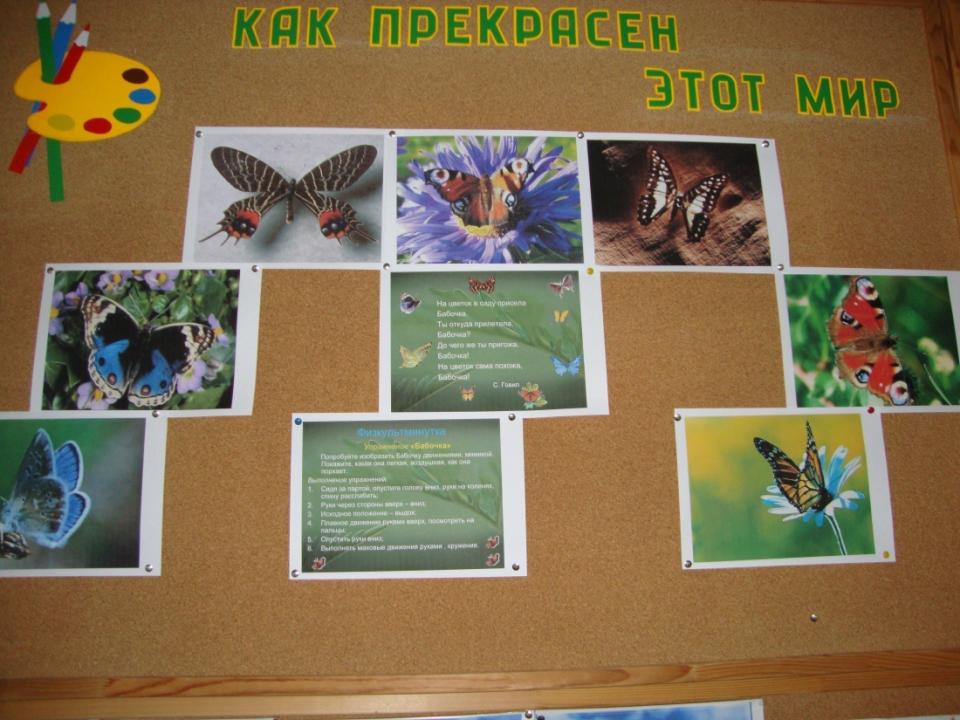 ИТОГИ КОНКУРСА
«Самый грамотный»
1 А  1. Ахметшина Алина
        2. Поздеев Сергей
        3. Шамгунова Амина
        4. Шайхетдинова Азалия
1 Б   1. Нигметзянов Рауль
        2. Хадиева Камилла 
        3. Чернова Эльвина 
        4. Шайхутдинова Гузель
1 В  1. Андреева Оксана
       2. Ермохина Лиза
        3. Шигапова Камилла 
1 Г  1. Антонова Диана
        2. Гадиев Булат
        3. Галимов Давид
        4. Стрижакова Екатерина
        5. Титова Диана
2 А  1. Саттарова Далия
2 Б   1. Масгутова Алия 
2 В  1. Клюева Карина 
       2. Углинских Карина 
2 Г  1. Шматков Артём
        2. Петова Ксения 
       3. Подбержина Ксения
2 Д  1. Лукманова Залина 
        2. Шигапова Чулпан 
        3. Галиев Зуфар 
        4. Кадыров Ильдар
        5. Давлиева Аделя 
3 А  1. Кассин Данил
        2. Мартынова Полина
        3. Носкова Влада
        4. Михайлова Аделина 
        5. Мухаметзянов Артур
3 Б  1. Гарифуллин Ильназ 
       2. Якунина Полина
       3. Бутянов Антон
3 В  1. Анисимова Анастасия
       2. Гафиятуллин Нуриман 
       3. Нигматуллин Ришат 
3 Г  1. Атлашов Максим
       2. Минькашова  Дарья
       3. Рыжова Ульяна 
       4. Рябова Аделина 
4 А  1. Ахметзянов Камиль 
        2. Ломова Яна
        3. Март-Оглу Валерия
        4. Переведенцев Руслан
4 Б  1. Алексеев Сергей
        2. Антипова Ксения
        3. Аппакова Элина 
        4. Щербакова Рената 
4 Г  1. Вандеров Михаил
        2. Усманова Альбина
4 Д  1. Багаутдинов Динар
        2. Никифорова Маргарита
ИТОГИ КОНКУРСА
«Говорящий портфель»
1 А  Ахметшина Алина
        Котляр Эллина
        Тазмеева Алия 
        Скрипачёв Артём
        Халитова Алина
        Абдуллаева  Алиана 
        Спиридонов Кирилл
        Свинцов Степан
1 Б  Шайхутдинова Гузель
       Ялдынова Юлия
       Калимуллина Рузиля 
       Сырова Валерия
       Дедашева Валерия
       Песцов Артур
       Нигметзянов Рауль
       Егоров Михаил
1 В  Акрамов Дмитрий
1 Г  Галиева Азалия
       Титова Диана
        Абдулханова Азалия
       Зайнуллин Дамир 
       Закиров Максим
       Биктимиров Владислав
       Олефиренко Светлана



2 А  Калинина Яна
        Назарова Анна
        Гайфиева Ралина 
2 Б  Никитин Данил
       Мерясева София
       Масгутова Алия 
       Фролов Илья
2 В  Мосина Арина
        Хазиева Диляра 
       Гайнуллина Камиля 
2 Г  Антонова Екатерина
3 А  Барбаков Даниил
        Ятрякова Аделина 
        Мартынова Полина
       Нагуманов Артур
        Мухамедзянов Артур
       Кассин Данил
        Родионов Данил
        Кузьмина Карина 
3 В  Танаева Аэлита 
        Фаттахова Гулия 
        Соколова Арина
3 Г   Рябова Аделина 
        Кутев Никита



         Волков Дмитрий
         Хазиева Алина
4 А  Гайсарова Алиса
        Ахметзянов Камиль 
        Валеева Аделина 
        Ломова Яна
        Гилязова Лиана
        Бадуртдинова Эльмира 
       Набиуллина Лиля
       Тухватуллина Катрин
       Ахмадиева Эльвина 
4 Б  Ерычев Арсений
       Гарипова Алия 
        Зеленин Никита
        Щербакова Рената 
       Антипова Ксения
4 В  Марусич Кристина
       Исламова Лейсан 
       Султанова Регина
        Сабирзянова Диляра 
4 Д  Маштаков Ярослав
        Никифорова Маргарита
       Зиннатова Диляра
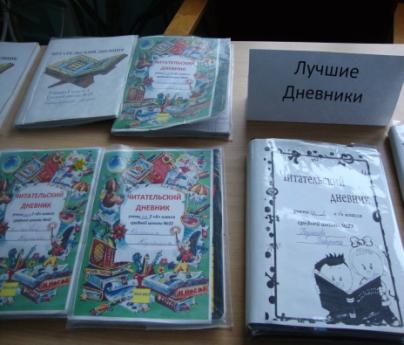 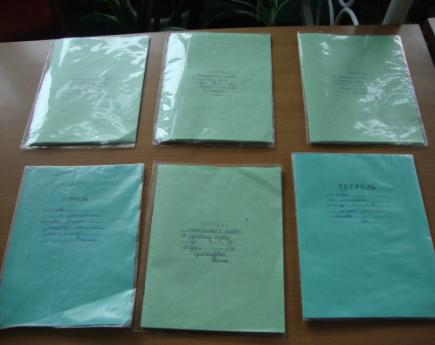 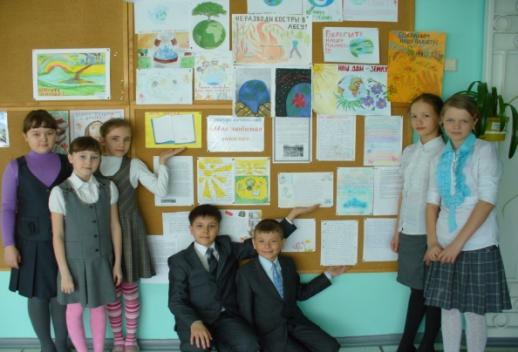 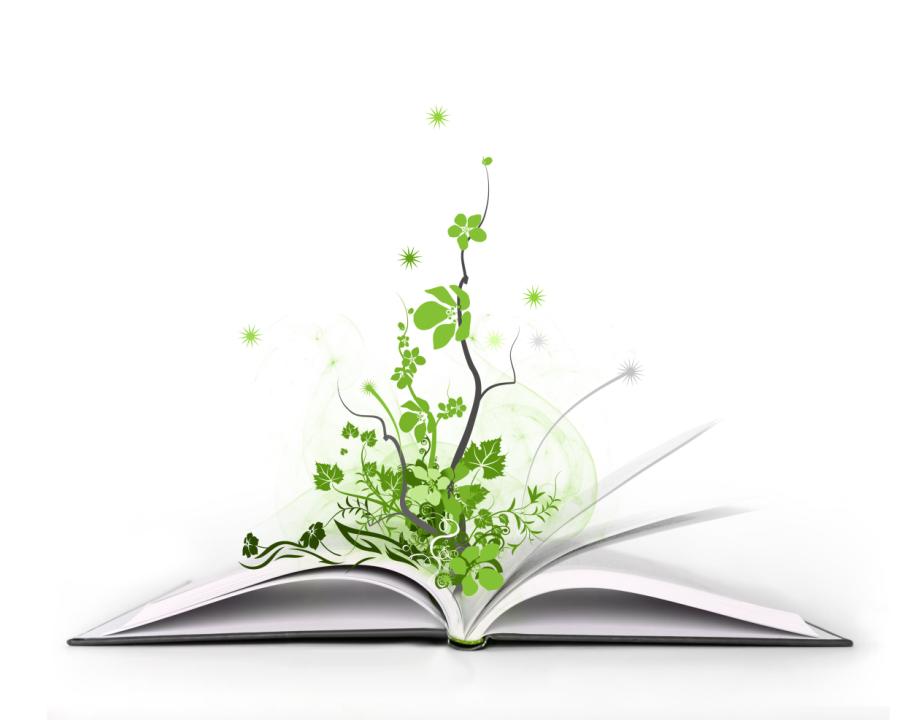 День экологии
3 апреля
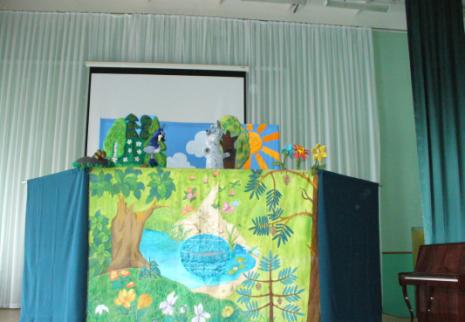 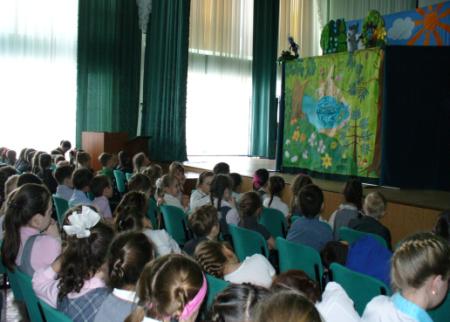 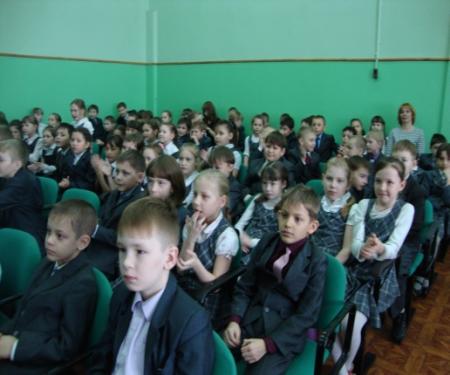 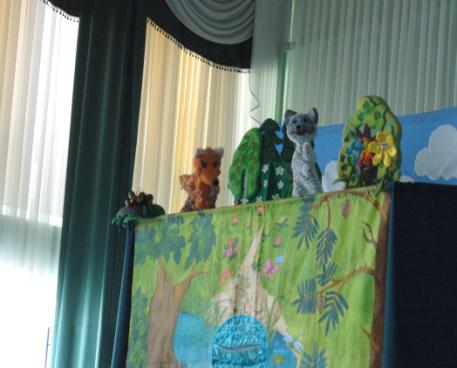 Конкурс плакатов
«Сохраним нашу планету»
1 место
Шахпазова Аделина 1 А

Билалов Камиль  1 А

Антонова Диана  1 Г

Назарова Анюта  2 А

Фролов Илья  2 Б

Камалетдинов Т.  2 В

Гизатуллина Валерия 2Д

Ломова Яна 4 А

Усманова Альбина 4 Г 
 









2 место
Башарова Мунира  1 А

Имамова Алия 1 В

Рукавишникова Инна2Б

Закиров Булат 2 Б

Хакимов Булат 2 Д

Миронова Оксана 4 Б

Колосов Дима 4 Г
















3 место
Гаврилин Владимир 1 А

Кузьмин Кирилл 1 В

Метшина Камилла 2 Б

Мерясева София 2 Б

Бадуртдинова Эльмира 4 А

Валеева Аделина 4 А
День музыки
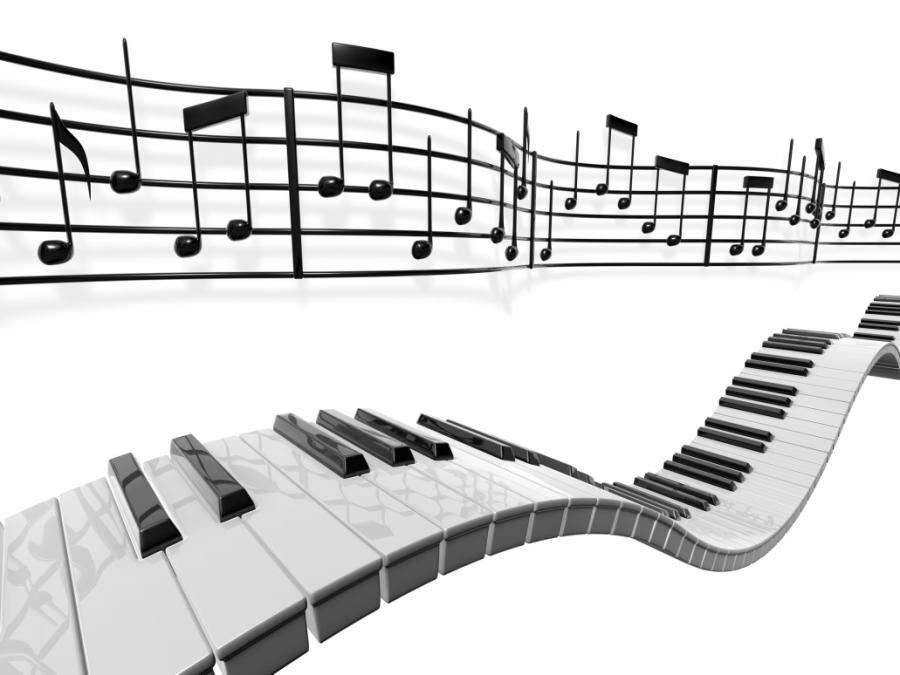 4 апреля
Концерт
«Юные таланты»
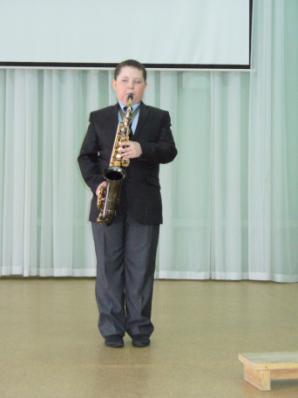 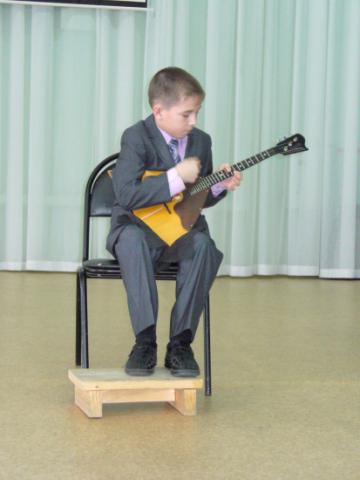 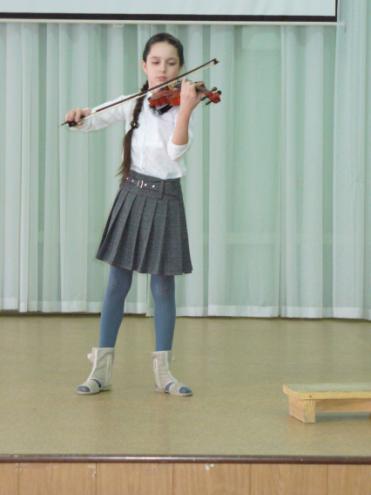 Участники концерта
1В Ермохина Елизавета
Кудрова Кристина
1Г Галимов Давид
Гайнутдинова  Камиля 
2А Шумилов Иван
Шумилова Вера
Шигапов Тимур
2Б Бабанова Саша
Беляева Катя
Белова Даша
Трубихина Даша
2В Самигулин Илья
Тагирова Лейсан 
Самигулина Дария
2Г Тураев Данил
2Д Ванифатьева Василя








3А Ятрякова Ангелина
Дмитриева Арина
Мартынова Полина
Шакирова Рената 
3Б  Бутянов Антон
Обшаров Роман
Фарукшин Эрик
3В Гирфанов Алмаз
3Г Рыжова Ульяна 
4А Гайнанова Раиля 
4Б Аппакова Элина 
4В Шамсуллин Артур
Хуснуллин Ильназ 
Сунгатуллина Рания 
Рожнев Алексей
4Д Кучерявая Юлия
Амерханова Алина
Большакова Васса 
Куляева Анна
Никифорова Маргарита
Хамидуллин Ильдар
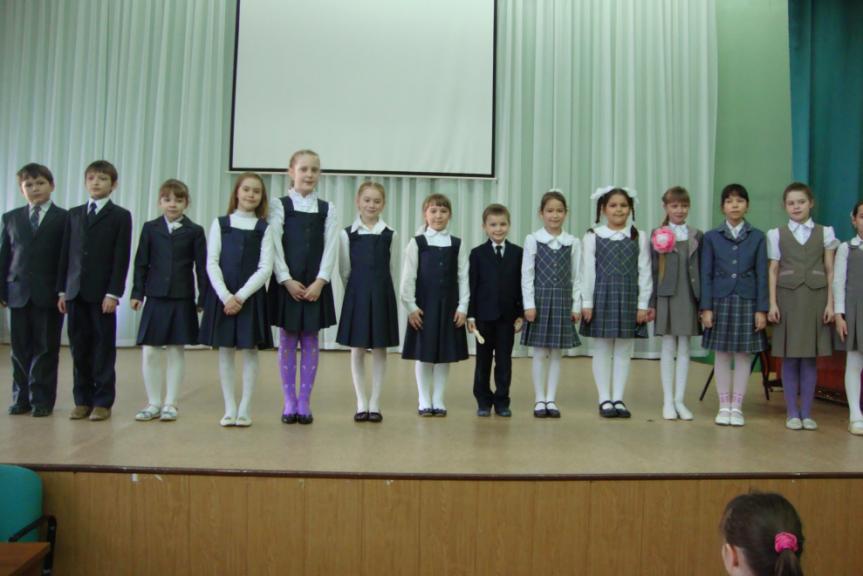 День семьи
6 апреля
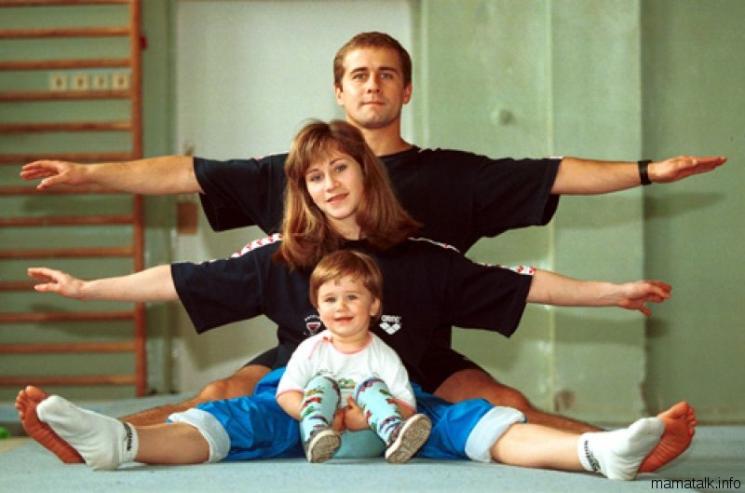 Распределение мест
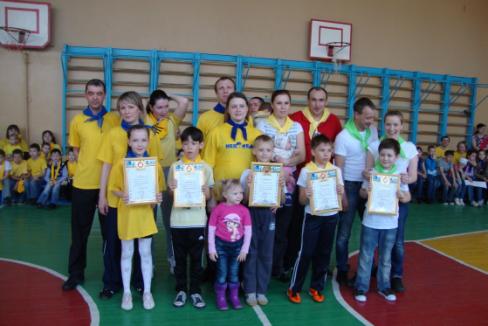 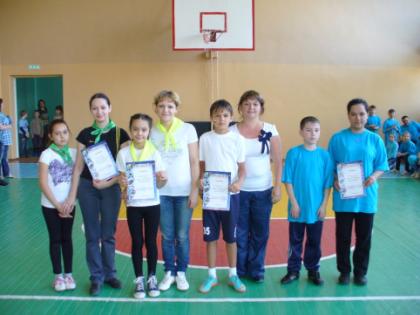 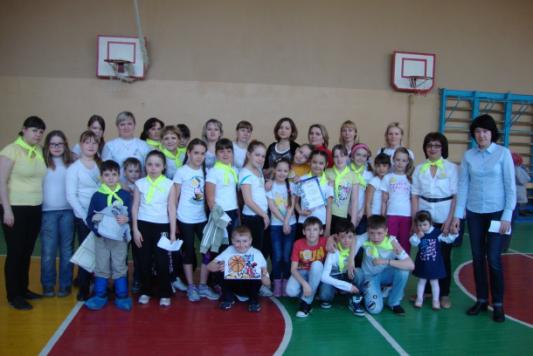 День литературного чтения
8 апреля
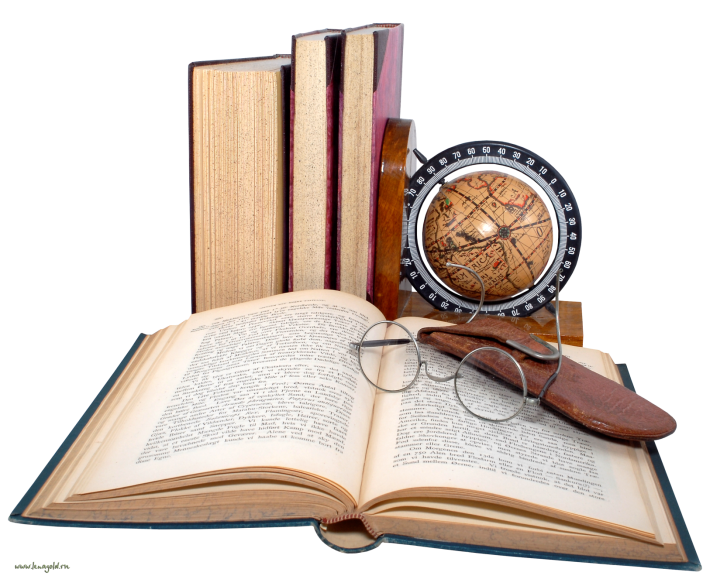 Конкурс стихов к 100-летию со дня рождения С.В.Михалкова
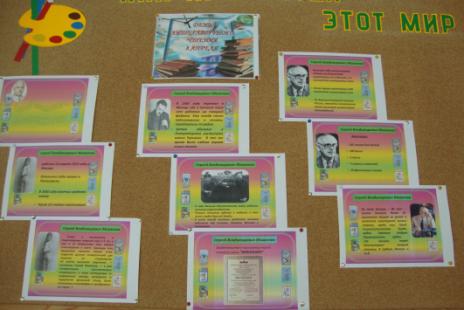 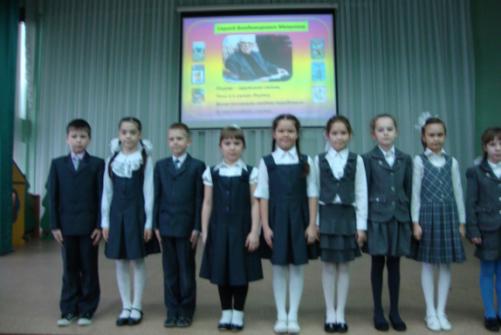 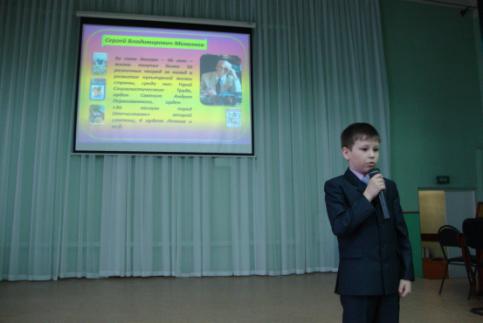 День наших достижний
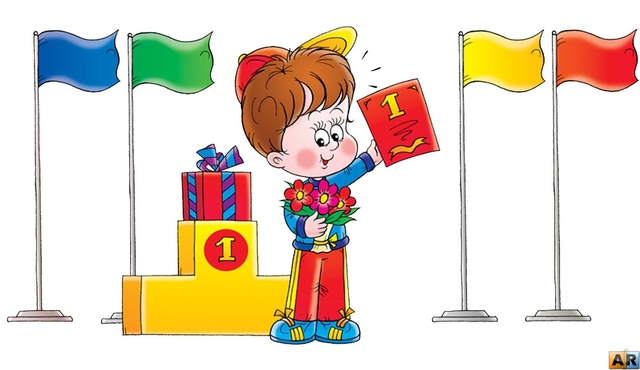 9 апреля
Выставка
«Наши достижения»
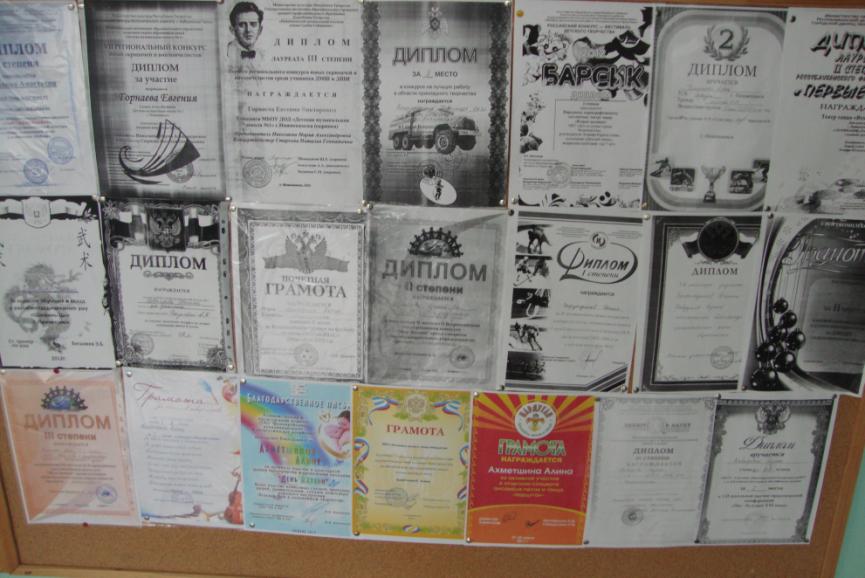 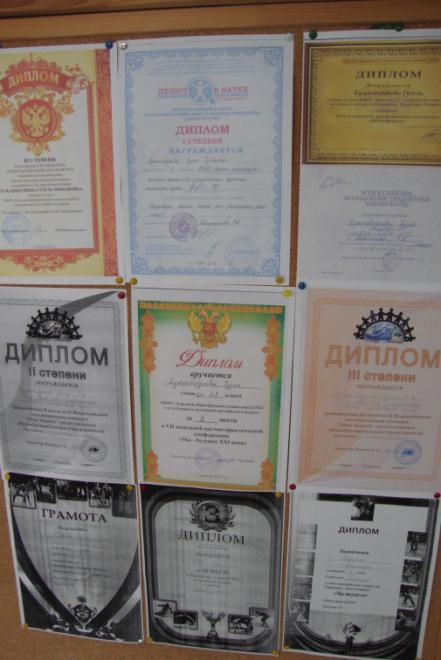 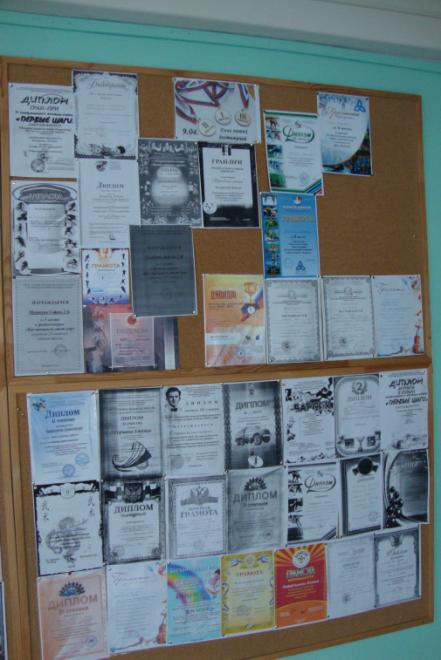 День Дорожной 
безопасности
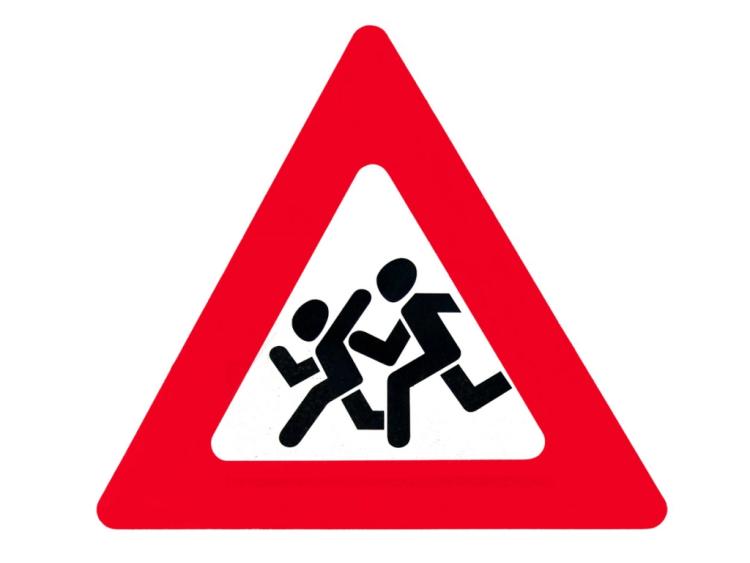 10
апреля
Акция
«Письмо водителю»
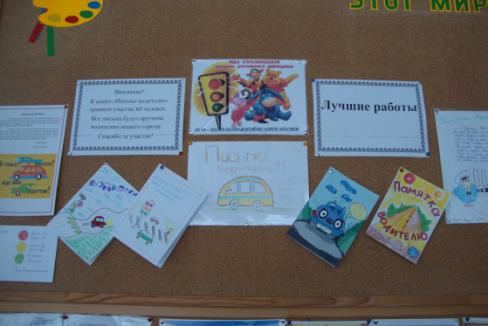 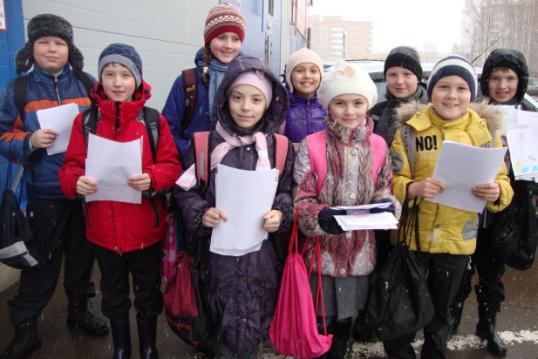 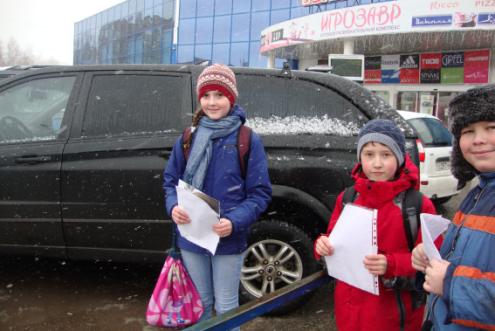 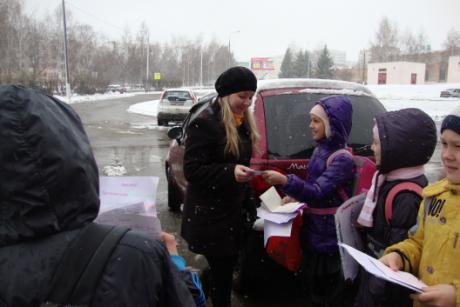 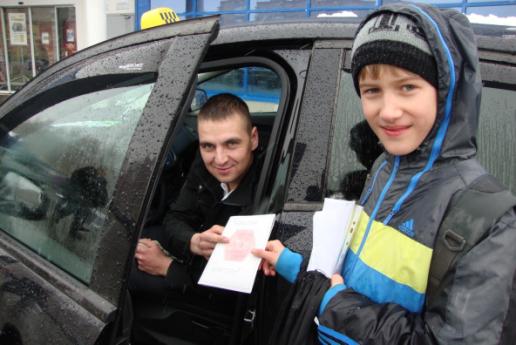 Итоговая линейка
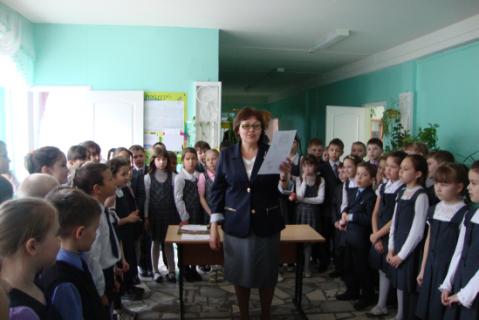 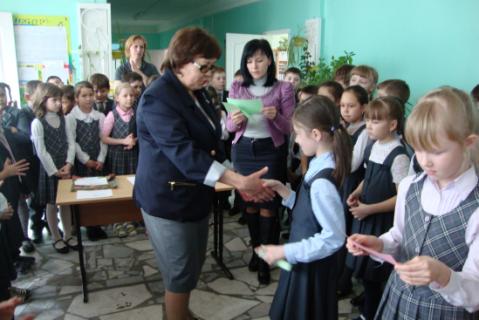 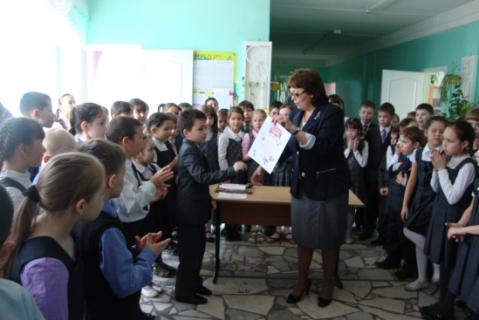